Тема: «Проектирование и использование кейс-метода в изучении Правил дорожного движения среди учащихся начальных классов»        Тагиева Э.Э., учитель ОБЖ, преподаватель-организаторГБОУ СОШ № 379 Кировского района
Case-study (метод конкретных ситуаций)
техника обучения, использующая описание и разбор различных ситуаций (предметных, мета-предметных)
Различают полевые ситуации, основанные на реальном фактическом материале, и вымышленные кейсы.
Case-study (метод кейсов)
Обучающимся необходимо:
проанализировать ситуацию, 
 разобраться в сути проблем, 
 предложить возможные решения и 
 выбрать лучшее из них.
Case-study (метод кейсов) – этапы работы
2
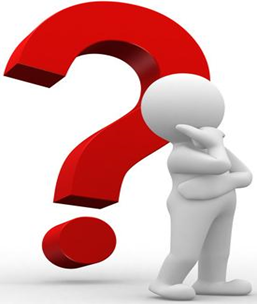 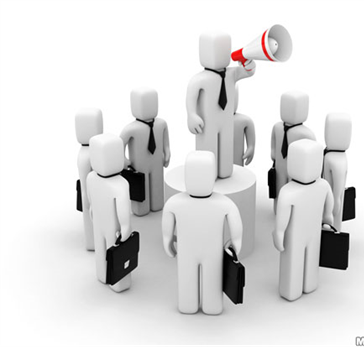 1
4
3
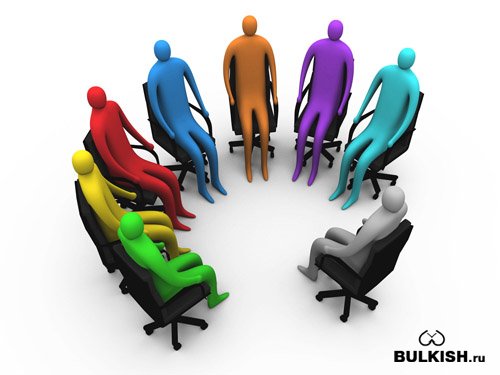 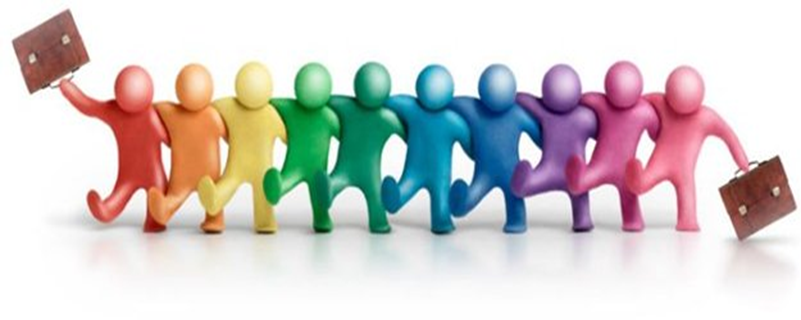 Виды кейсов
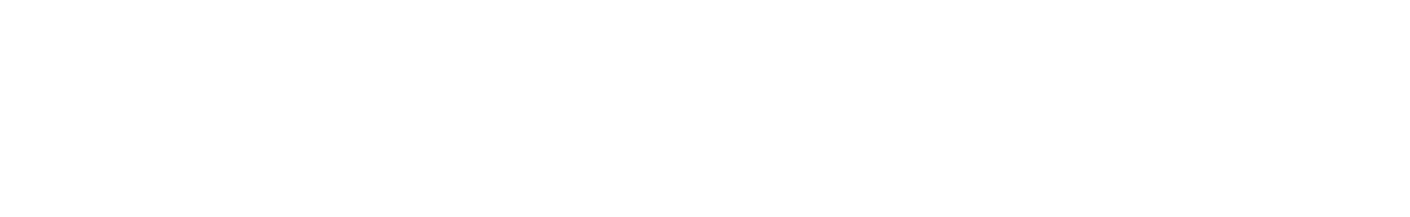 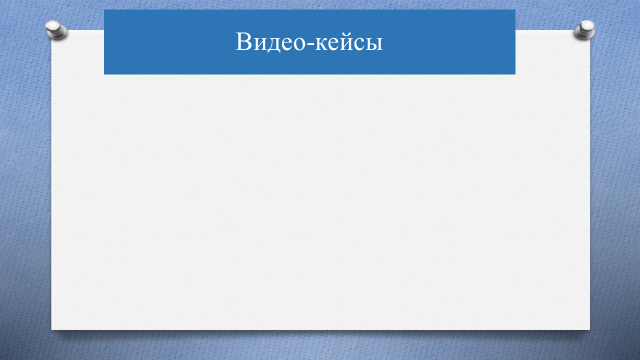 Case-study (метод кейсов)
Суть метода:
Осмыслить реальную жизненную ситуацию
Успешность кейса зависит от трех критериев:
Достаточный объем исходных данных
Наличие захватывающей ситуации, позволяющий применить разнообразные методы анализа при поиске решения
Case-study обеспечивает формирование таких компетенций, как:
умение жить в диалоговой среде, понимание, что такое диалог и зачем он нужен;
способность критически мыслить;
умение принимать решения и нести за них ответственность, прогнозировать их последствия;
умение решать проблемы, разрешать конфликты;
умение делать обоснованный выбор;
умение создавать солидарную среду.